P.O. “V.Fazzi”- Lecce
U.O.C. di Oftalmologia
Direttore : Dott. Antonio Mocellin
IL DISTACCO DI RETINA
Dott.ssa Maria Carmela Costa
Epitelio Pigmentato
rapporto di continuità
Strato Neurosensoriale
Rapporto di continuità(EPR-Neuriretina)
Effetto tampone del corpo vitreo
Forze elettrostatiche
Mucopolisaccaridi acidi prodotti dall’epitelio pigmentato
L’effetto più importante è quello del corpo vitreo
Distacco di Retina
Separazione della retina sensoriale dall’epitelio pigmentato (EP) per opera di fluido sottoretinico (SRF)
 Non distacco della retina dalla coroide
 Ripristino dello spazio tra gli strati originari della coppa ottica embrionale
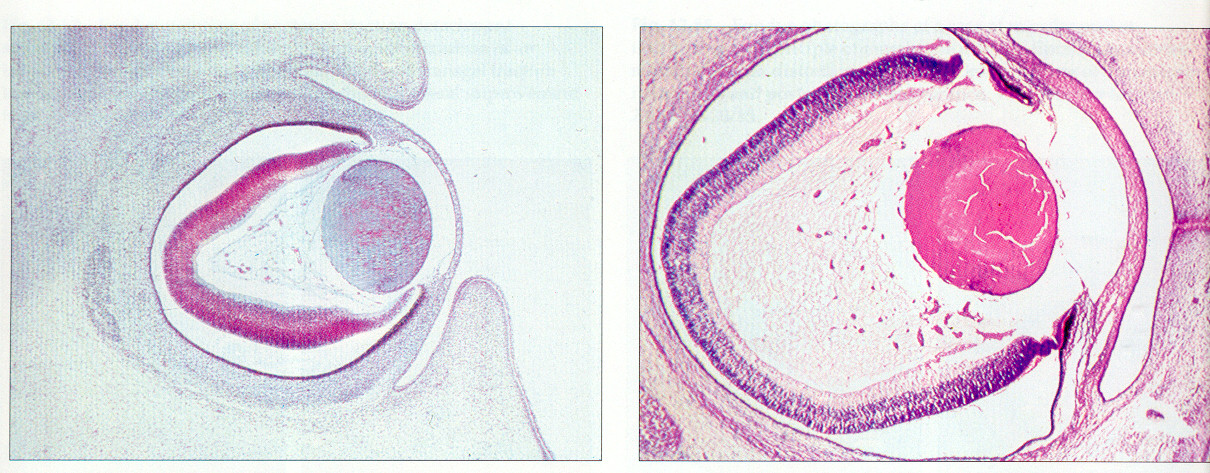 Distacco di Retina
Classificazione Clinica

- Regmatogeno
	SRF derivato dal vitreo sineretico accede allo 
	spazio sottoretinico attraverso una rottura
- Trazionale
	La retina neurosensoriale è sollevata dall’EP 
	ad opera di membrane vitreali contrattili
- Essudativo
	SRF deriva dalla coroide attraverso un EP 
	danneggiato
Distacco di Retina Regmatogeno
Patogenesi

 Interessa 1/10 000 della popolazione/anno
 Bilaterale nel 10% dei casi
 Rotture di retina causate da interazione tra trazione 
  vitreoretinica e degenerazione retinica periferica
  predisponente
Distacco di Retina Regmatogeno
Ora Serrata
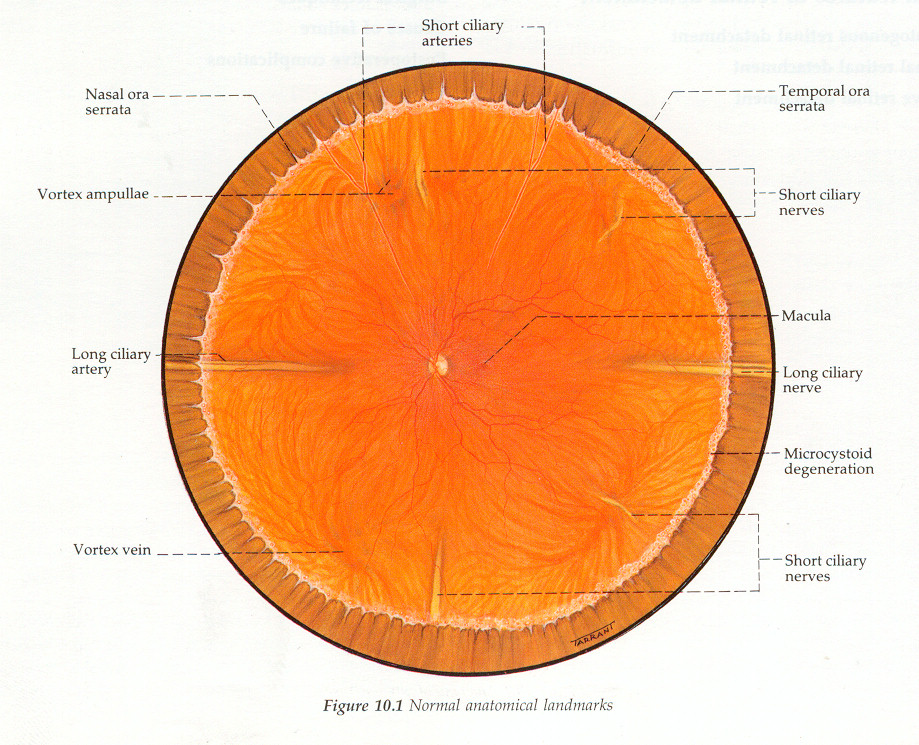 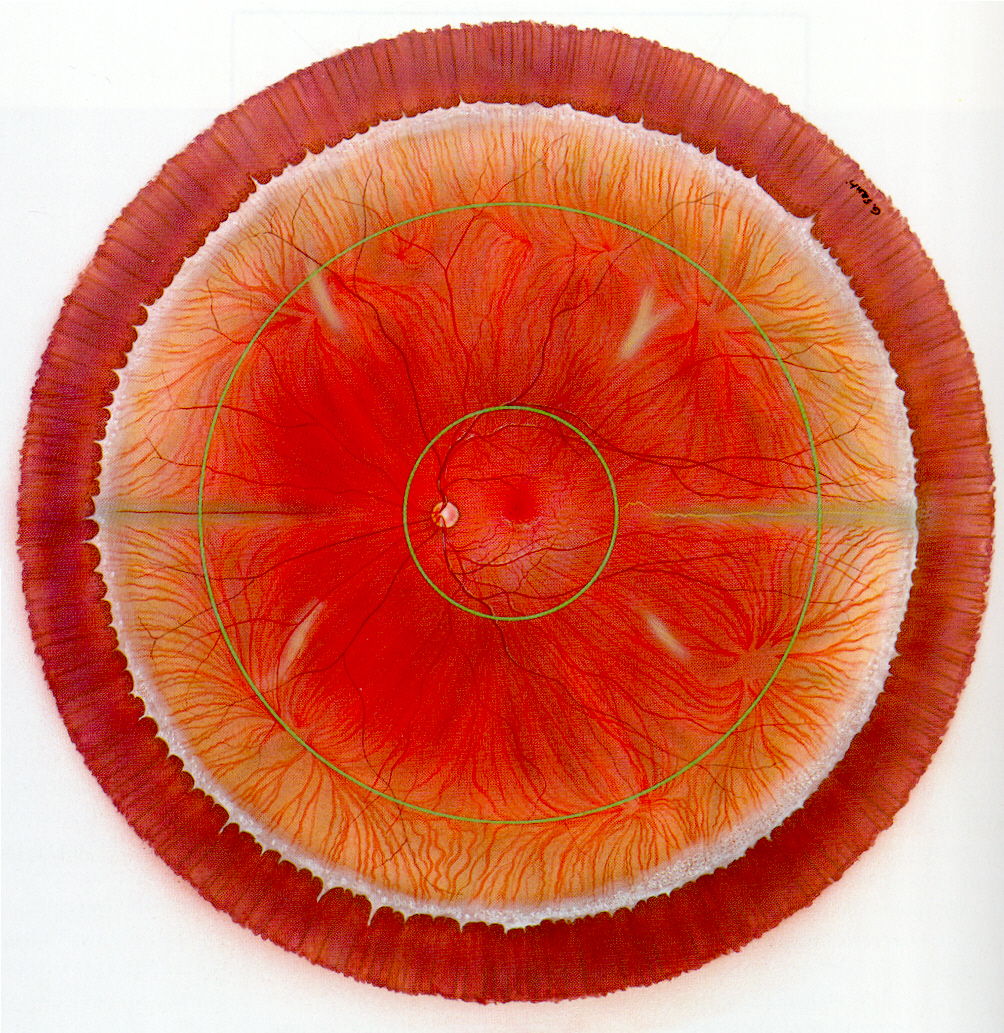 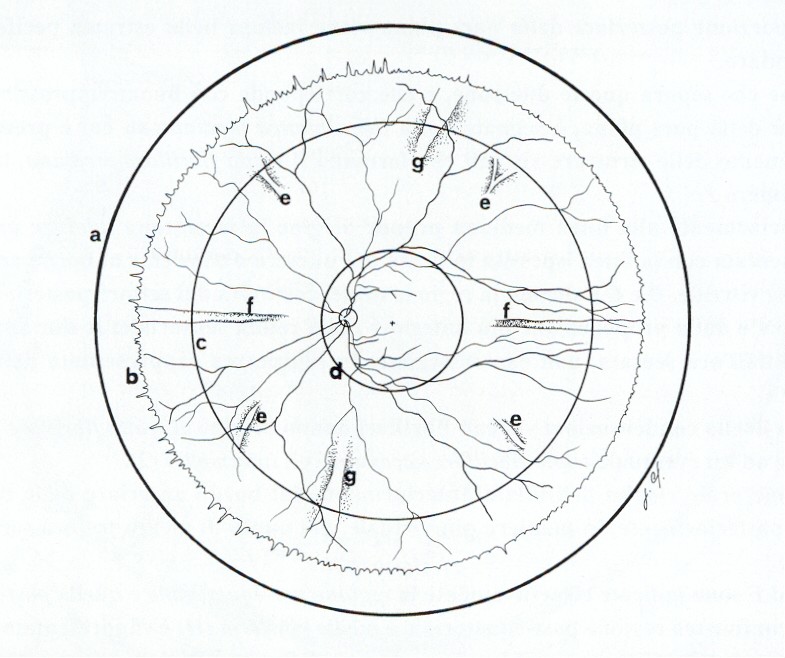 Distacco di Retina Regmatogeno
Ora Serrata
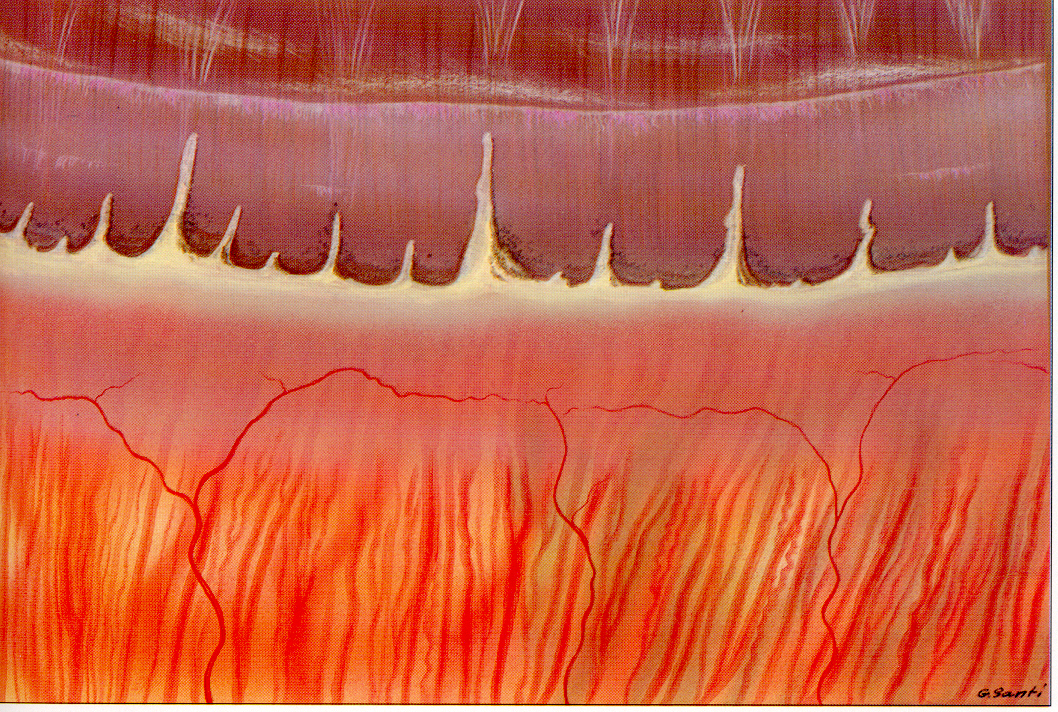 Distacco di Retina Regmatogeno
Base del Vitreo

	- larga 3-4 mm a cavallo dell’ora serrata
	- fibre collagene dense e molto aderenti
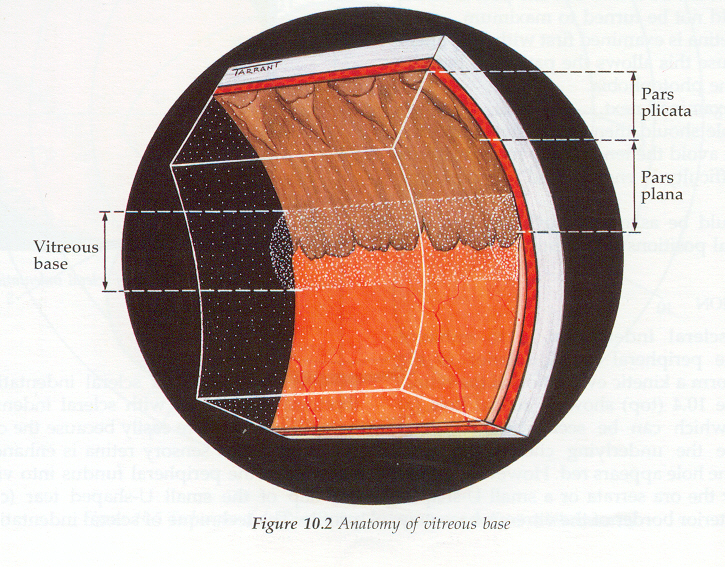 Distacco di Retina Regmatogeno
Aderenze vitreo-retiniche

	Fisiologiche
		- Base vitreale
		- Testa del nervo ottico
		- Fovea
		- Vasi retinici

	Patologiche
		- Bordo posteriore degenerazione a palizzata
		- Ciuffi retinici cistici
		- Accumuli pigmentari retinici
		- Vasi retinici periferici
		- Anomalie della base del vitreo
		- Aree di “bianco senza pressione”
Distacco di Retina Regmatogeno
Aderenze vitreo-retiniche
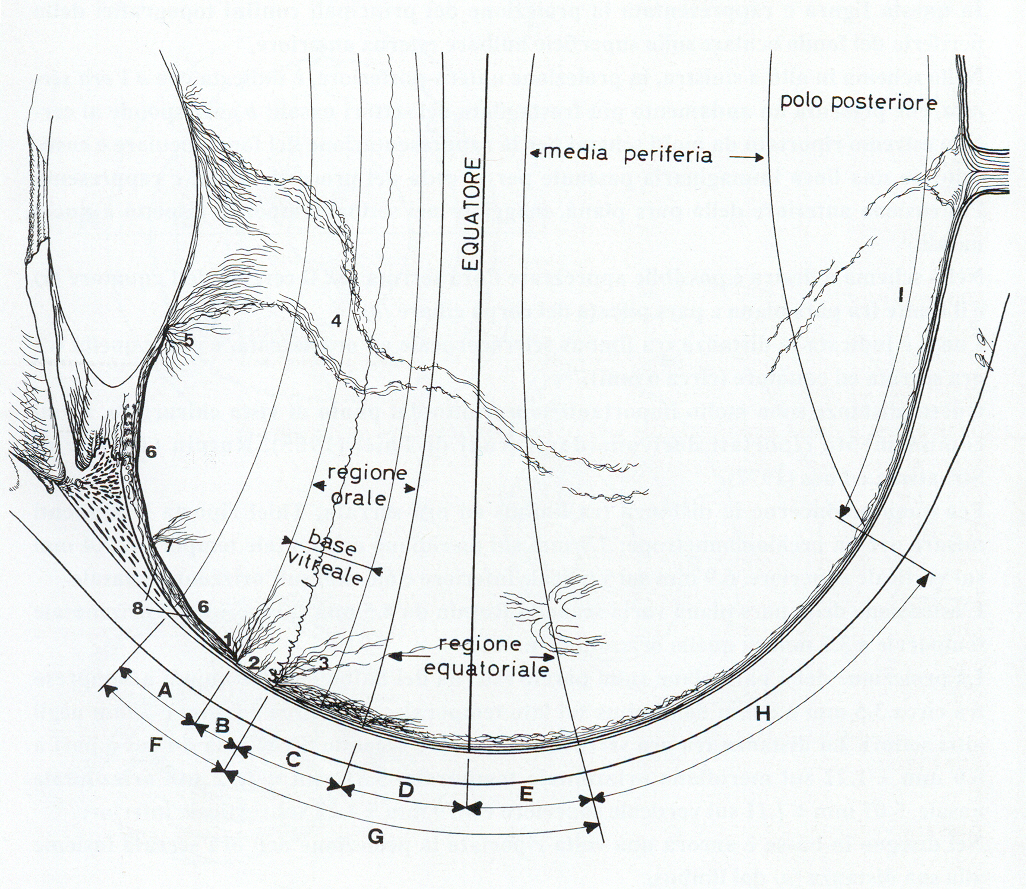 Distacco di Retina Regmatogeno
Distacco Posteriore di Vitreo Acuto

Sineresi vitreale
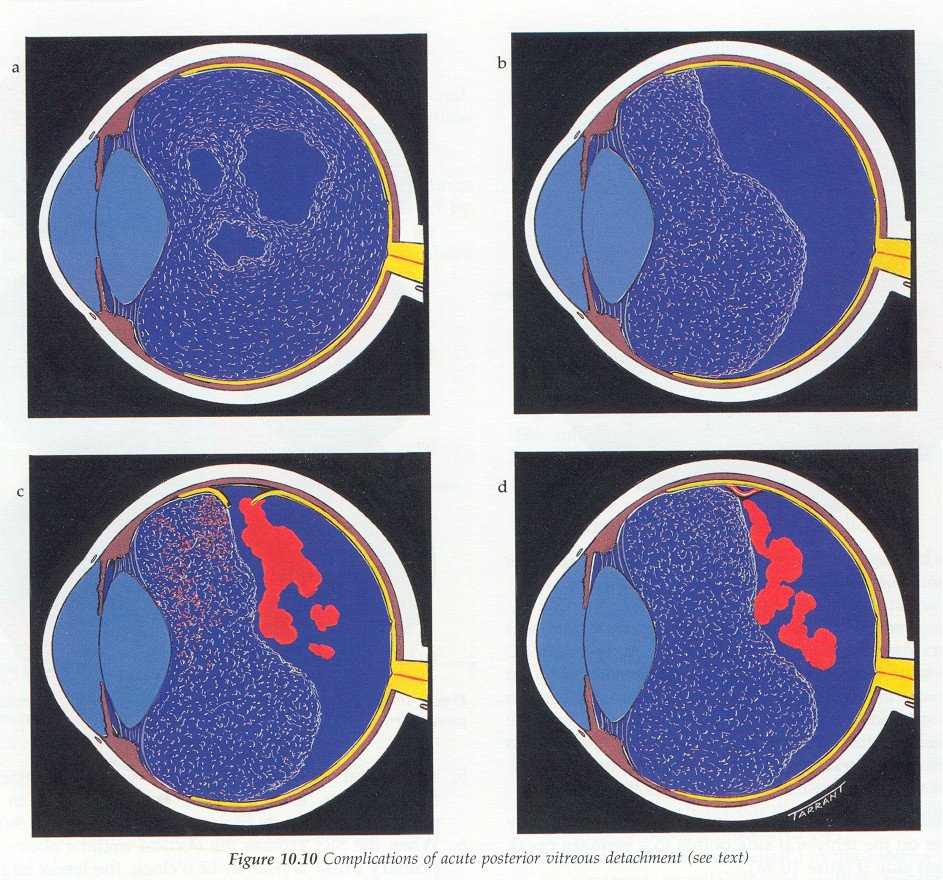 Età
Miopia
Distacco di Retina Regmatogeno
Distacco Posteriore di Vitreo Acuto

Foro corteccia vitreale posteriore
Fluido sineretico passa nello spazio retroialoideo
Distacco della ialoide posteriore dalla membrana limitante interna fino al bordo posteriore della base del vitreo
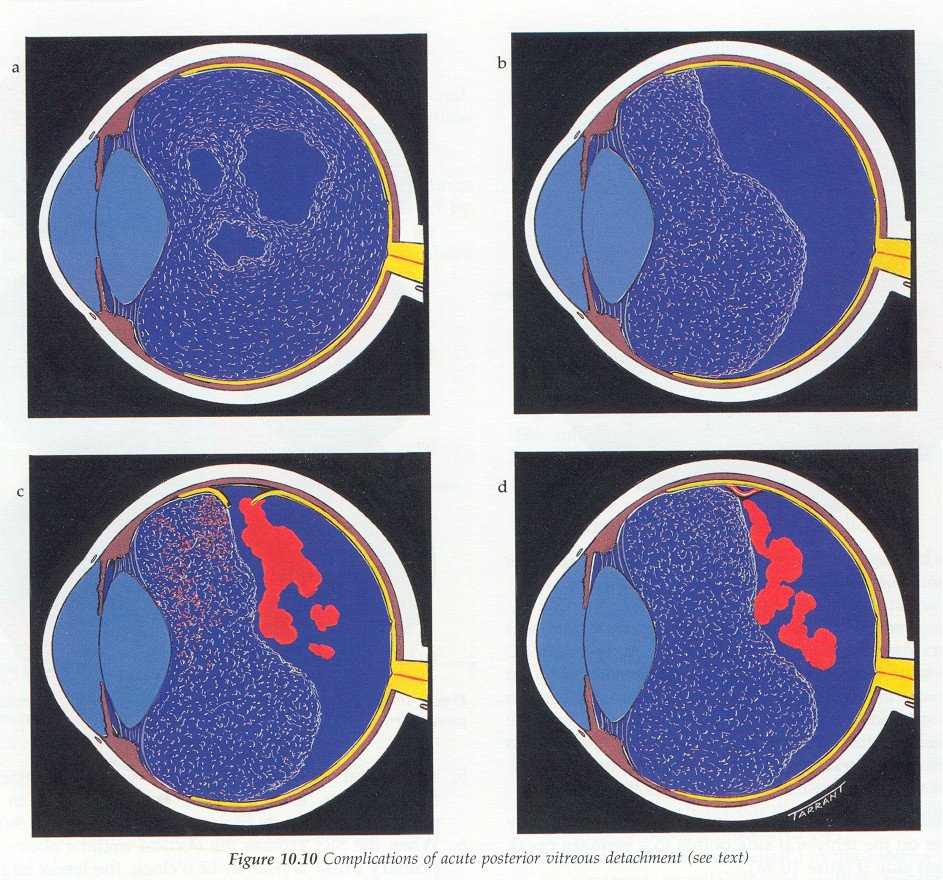 Distacco di Retina Regmatogeno
Distacco Posteriore di Vitreo Acuto
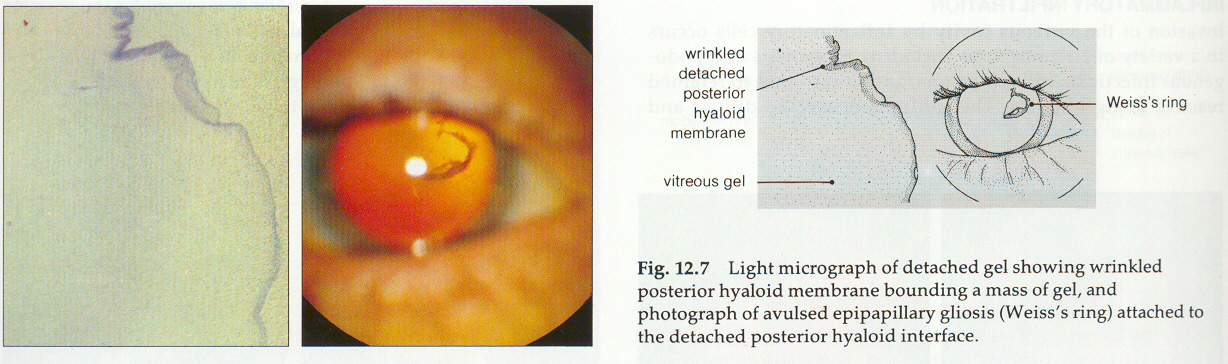 Distacco di Retina Regmatogeno
Distacco Posteriore di Vitreo Acuto
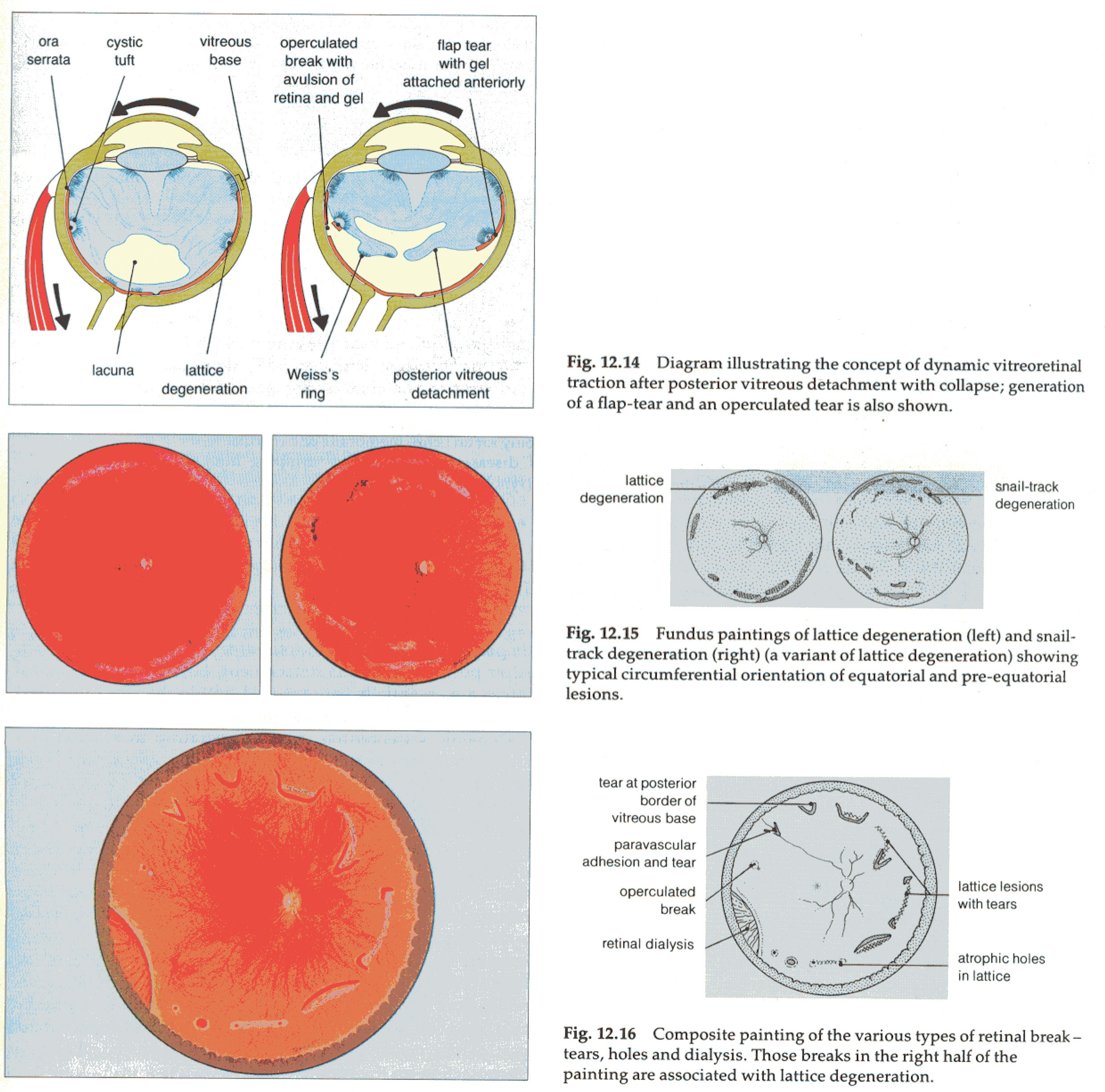 Distacco di Retina Regmatogeno
Distacco Posteriore di Vitreo Acuto

In circa il 10% dei casi rottura di retina
Occasionalmente avulsione vaso retinico periferico ed emovitreo
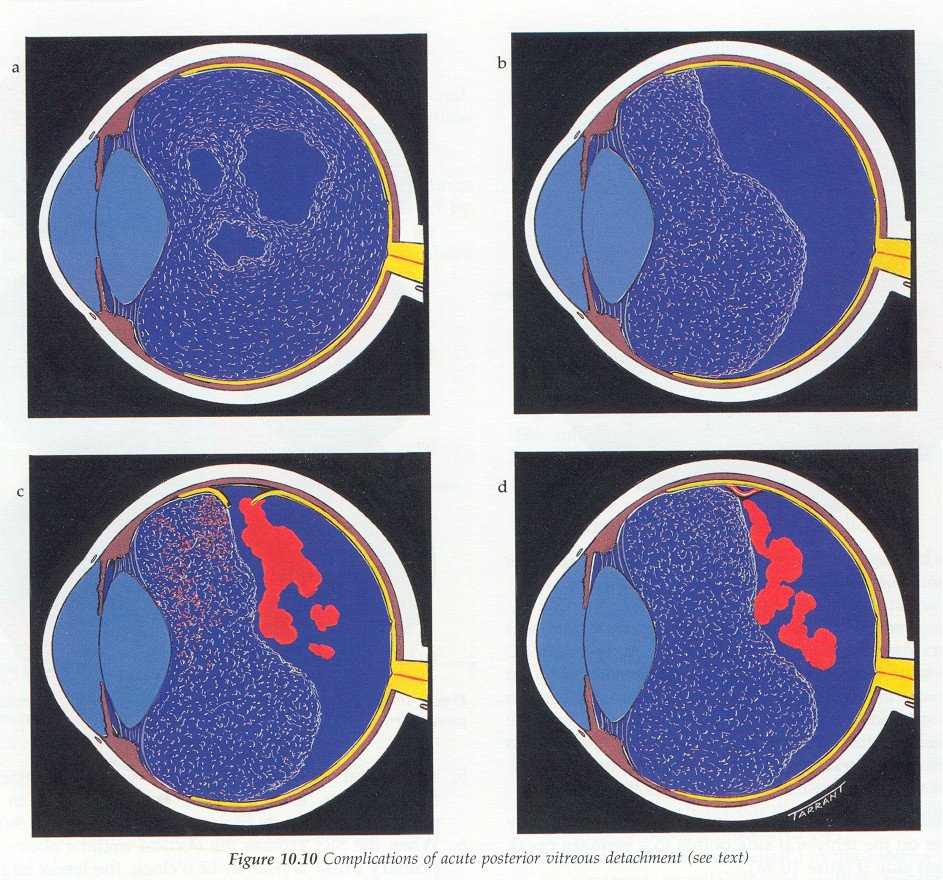 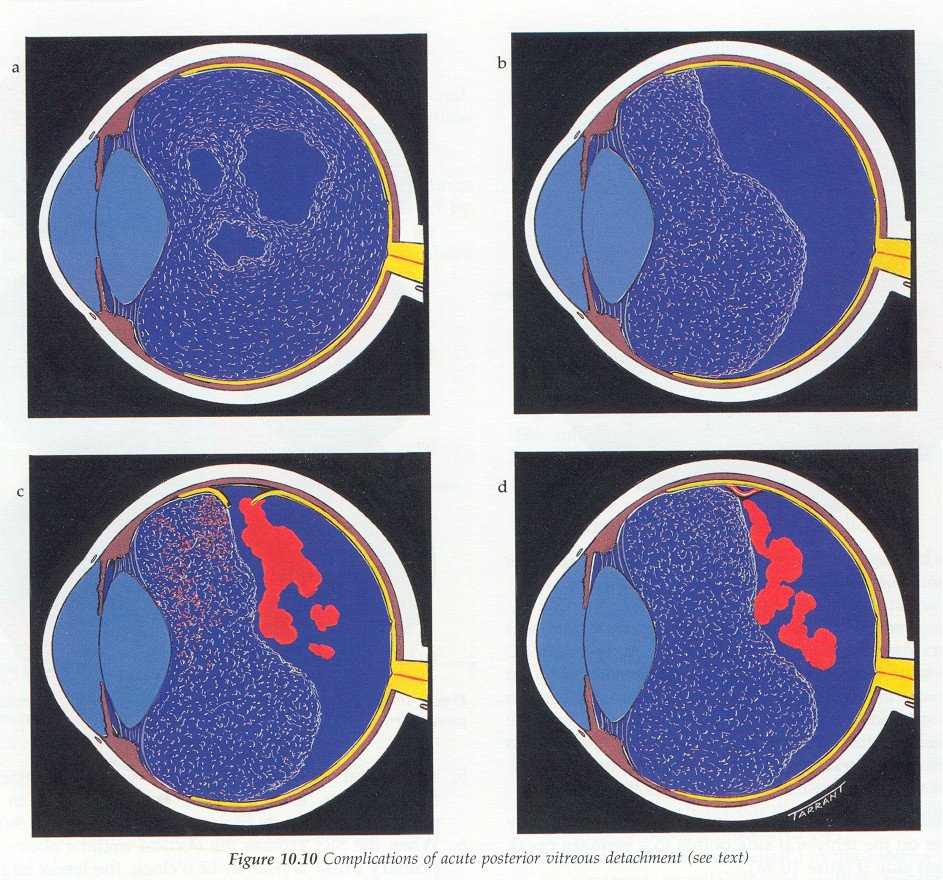 Retina Periferica
Regione anatomica ove principalmente si localizzano
processi patologici congeniti o acquisiti responsabili
del distacco di retina regmatogeno

 Variazioni di sviluppo
 Degenerazioni clinicamente non importanti
 Degenerazioni regmatogene
Degenerazione retinica
Area di alterazione strutturale della retina, con conseguente indebolimento della stessa
Clinicamente non importanti
Regmatogene (predisponenti un distacco di retina)
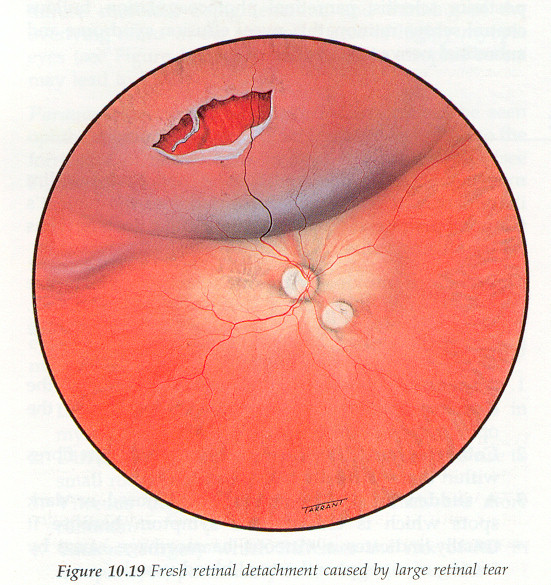 Retina Periferica
Degenerazioni regmatogene
Degenerazione a palizzata (strati retinici + interni)
Degenerazione a bava di lumaca (strati retinici + esterni)
Formazioni granulari cistiche
Retinoschisi degenerativa (senile)
Rotture retiniche
Rotture retiniche
A lembo
a “V”, a ferro di cavallo, a punta di lancia
si accompagnano a trazione vitreale
Fori
rotture a stampo, spesso multipli
Disinserzioni
“scollamenti” in toto in corrispondenza dell’ora serrata
Distacco di Retina Regmatogeno
Degenerazione vitreoretinica periferica predisponente
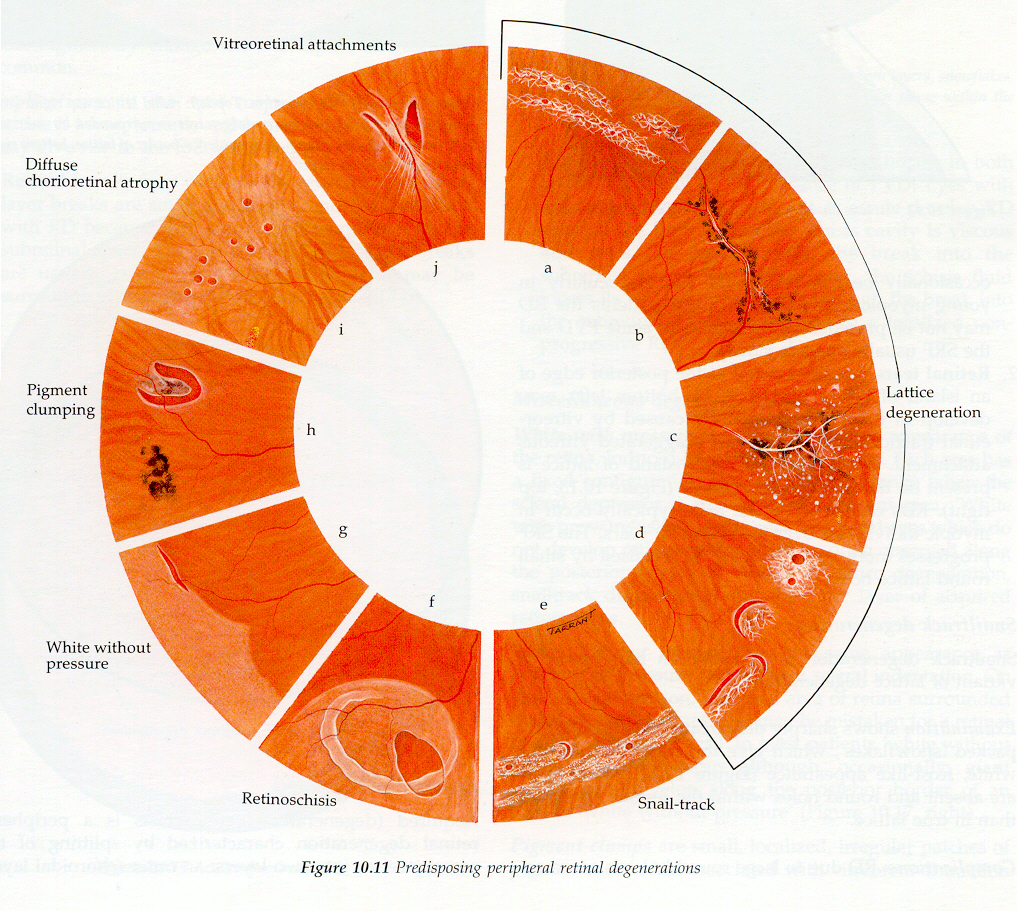 Distacco di Retina Regmatogeno
Degenerazione vitreoretinica periferica predisponente
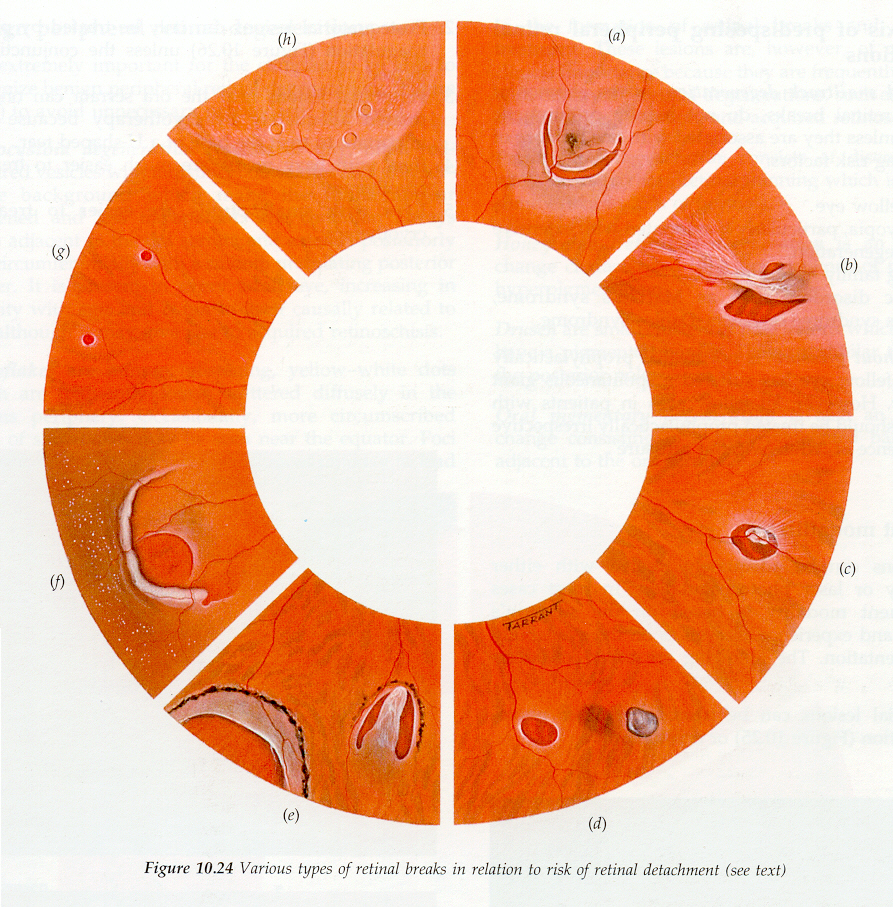 Distacco di Retina Regmatogeno
Degenerazione vitreoretinica periferica predisponente
Distacco di Retina Regmatogeno
Degenerazione a palizzata

	- degenerazione più frequentemente coinvolta nel RD: ~40%
	- presente nell’8% della popolazione
	- più frequente nei miopi
	- frequente in pazienti affetti da:
		S. di Marfan
		S. di Ehlers-Danlos
		S. di Stickler
	- Generalmente bilaterale
	- più frequentemente nei settori temporale e superiore
Distacco di Retina Regmatogeno
Degenerazione a palizzata
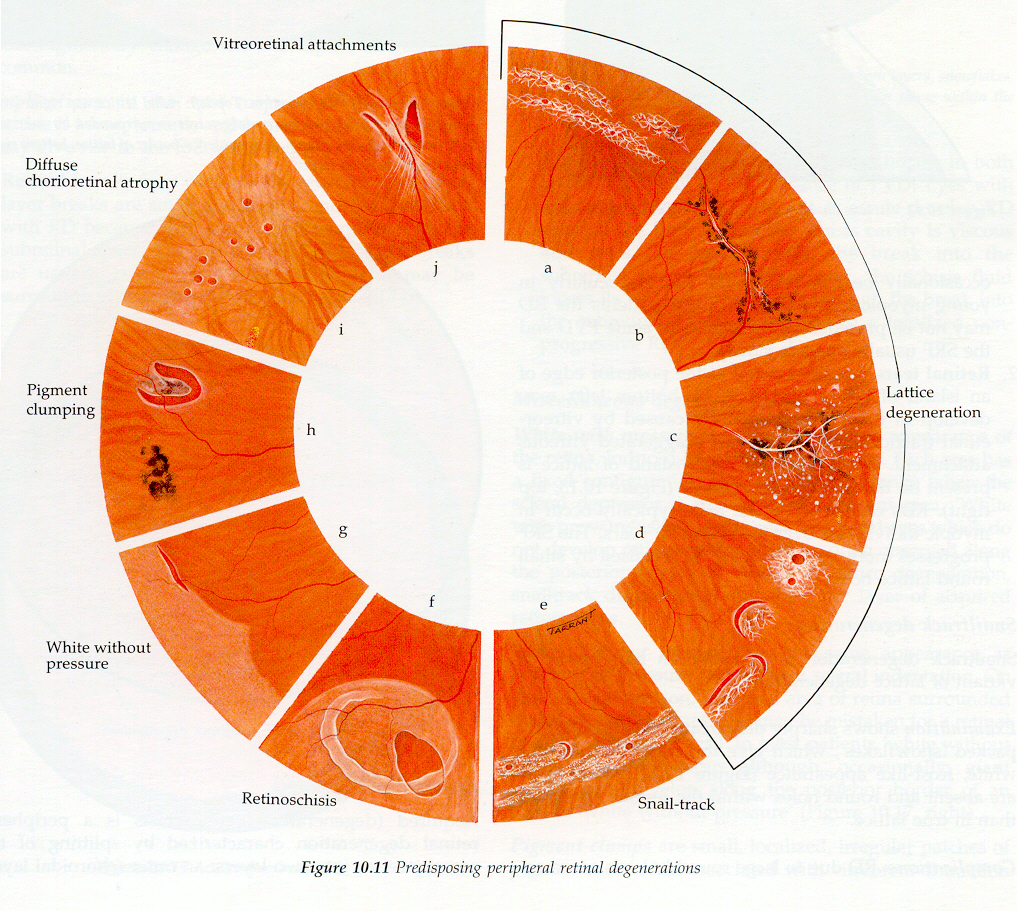 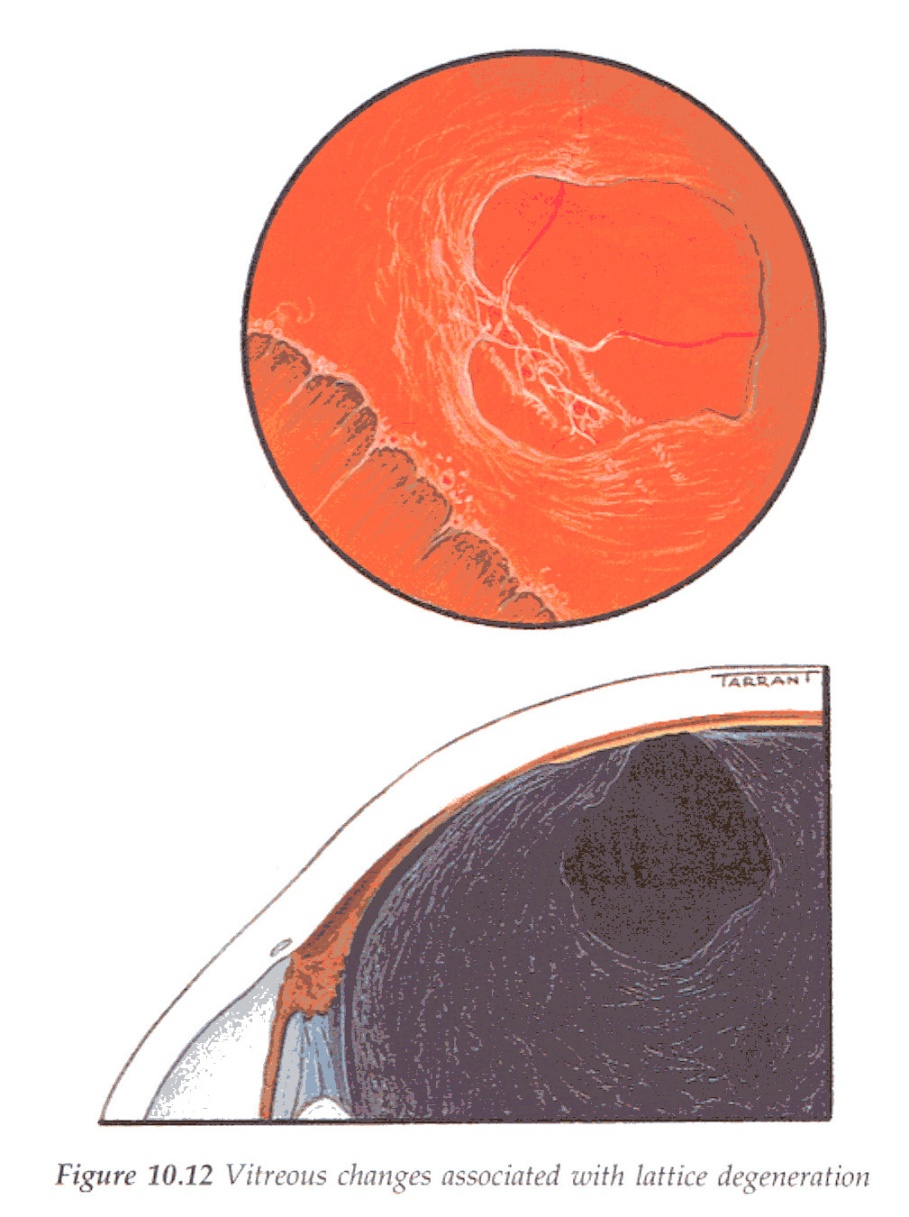 Distacco di Retina Regmatogeno
Degenerazione a palizzata
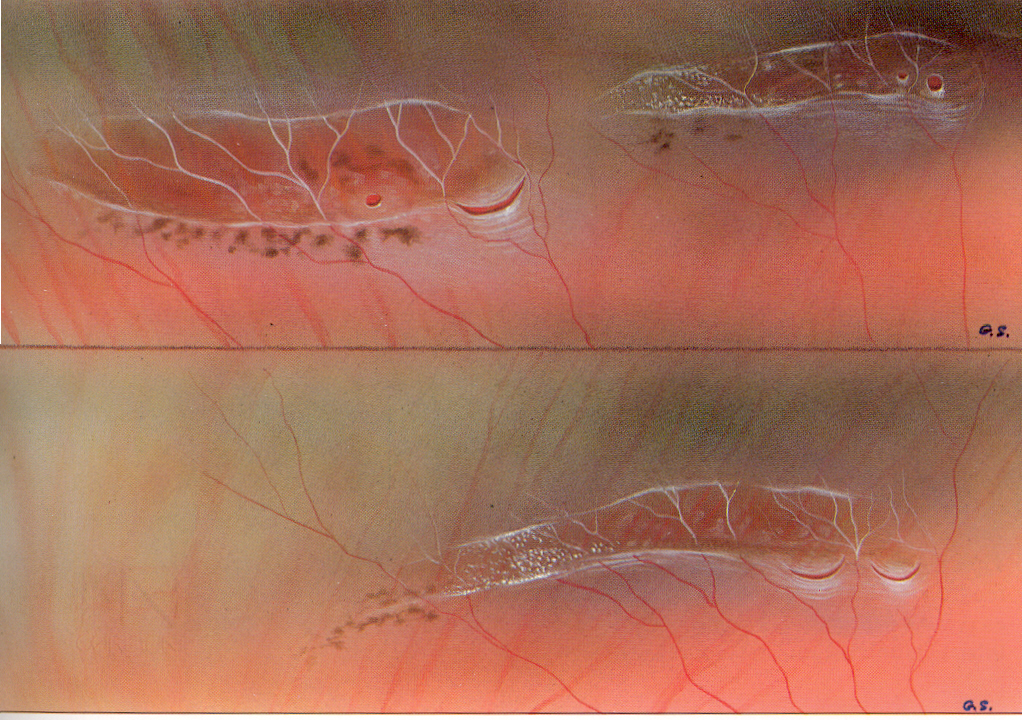 Distacco di Retina Regmatogeno
Degenerazione a palizzata

	Complicanze
		- Piccoli fori rotondi
		- Rotture a lembo
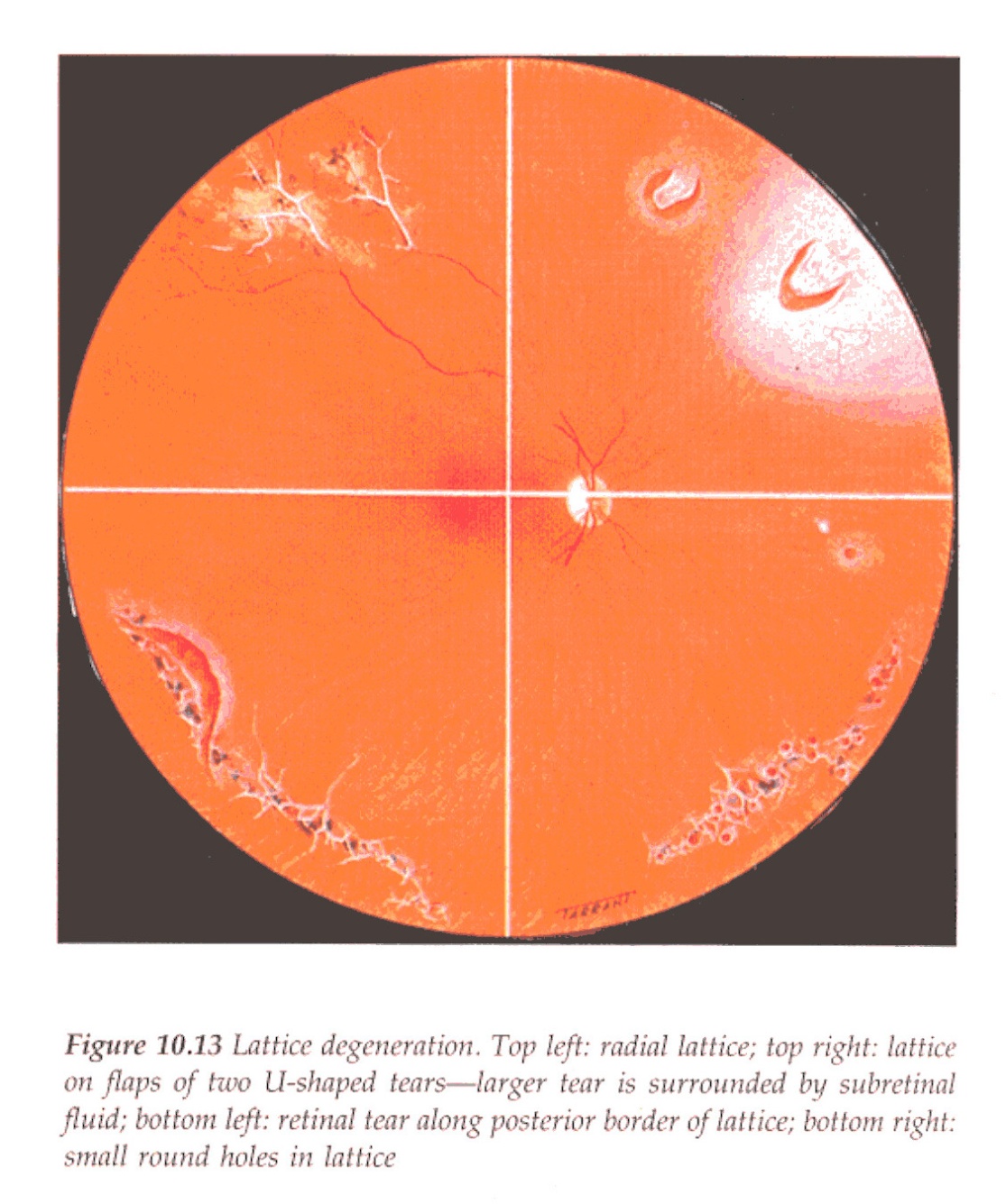 Distacco di Retina Regmatogeno
Degenerazione a “bava di lumaca”

	- forma precoce o variante di degenerazione a palizzata
	- bande demarcate di “fiocchi di neve” addensati
	- assenza linee bianche
	- fori più larghi che nella deg. a palizzata
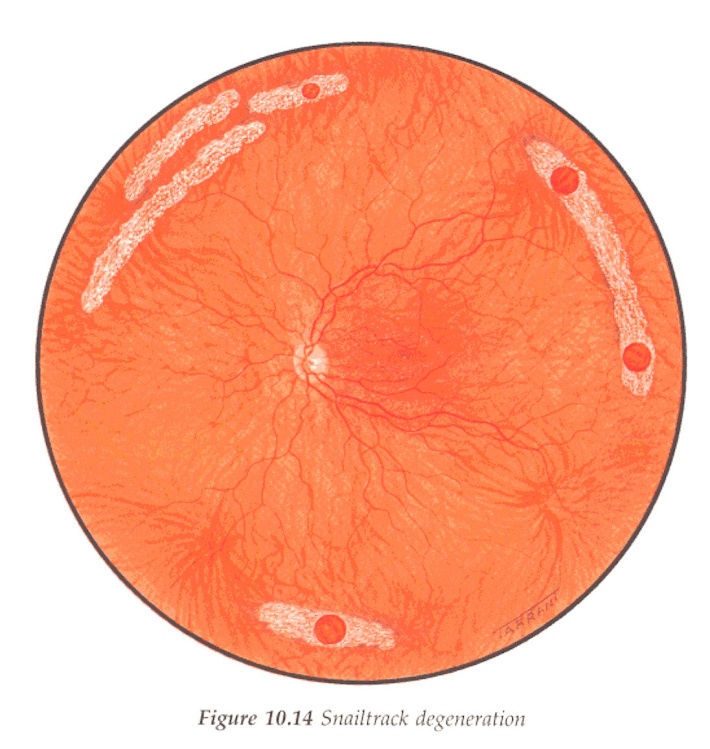 Distacco di Retina Regmatogeno
Degenerazione a “bava di lumaca”
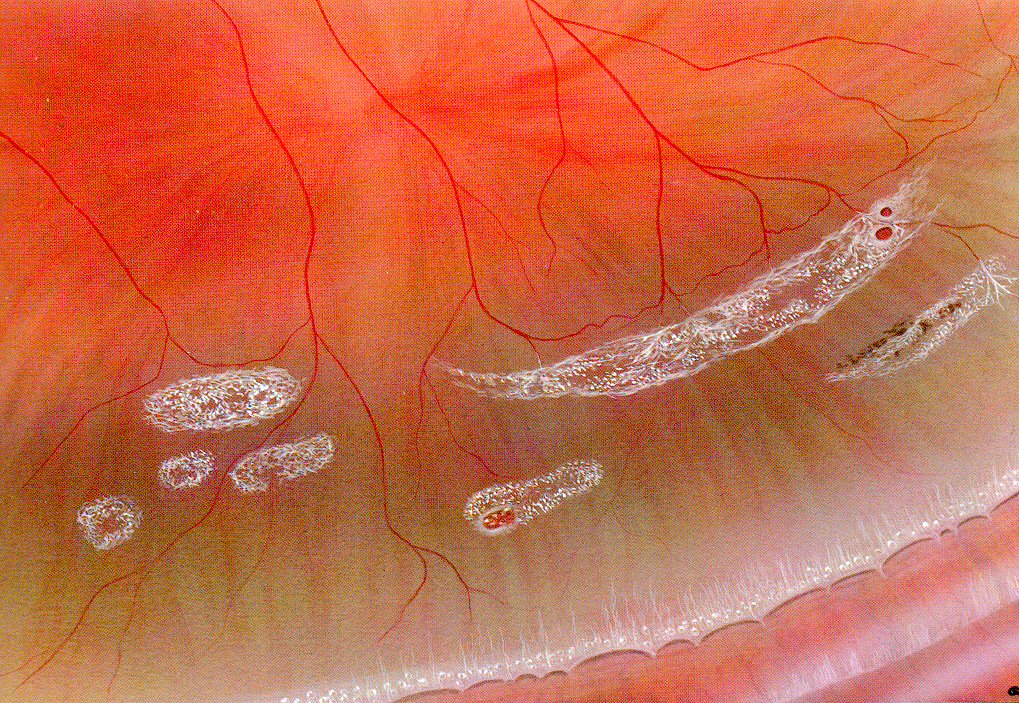 Distacco di Retina Regmatogeno
Retinoschisi acquisita

	- separazione della neuroretina in 2 strati: esterno, coroideale ed interno, vitreale
	- presente nel 7% della popolazione
	- più frequente negli ipermetropi
	- due forme:
		Tipica
		Reticolare
Distacco di Retina Regmatogeno
Retinoschisi acquisita
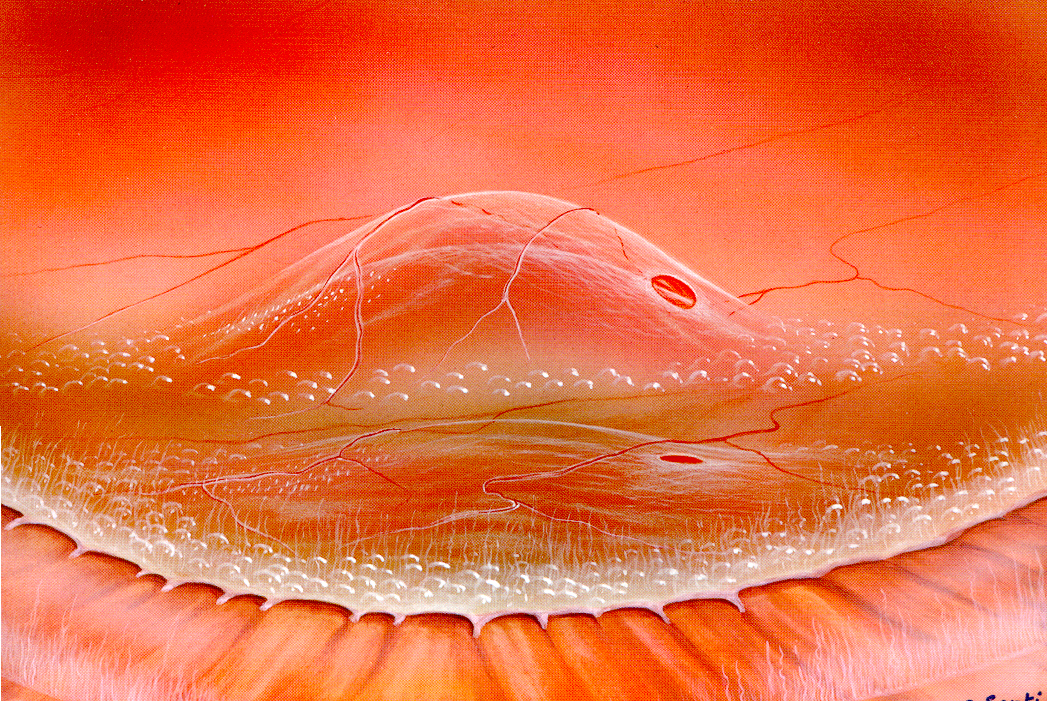 Distacco di Retina Regmatogeno
Retinoschisi acquisita
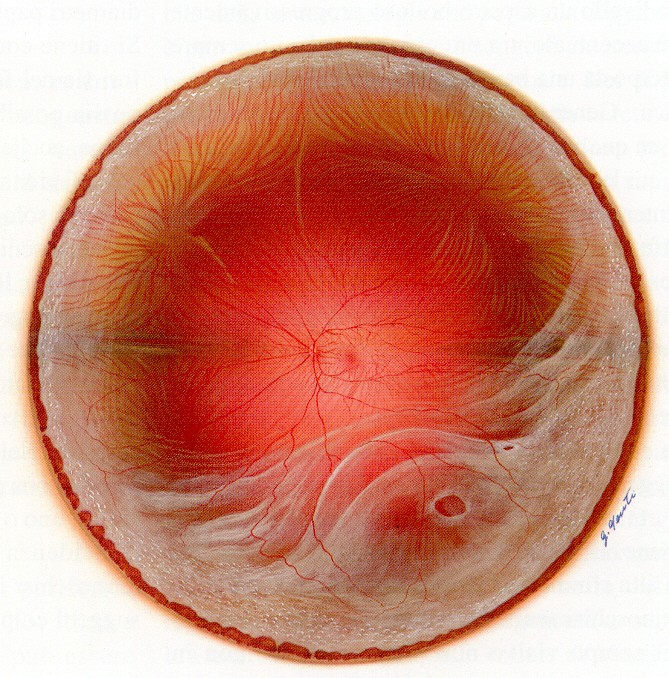 Distacco di Retina Regmatogeno
Retinoschisi acquisita
- lieve sollevamento, gen. inferotemporale e bilaterale
- progressione circonferenziale, F. Reticolare posteriore
- Strato interno: “fiocchi di neve”
- Strato esterno: metallo battuto, bianco con pressione
- Cavità: ponti di tessuto
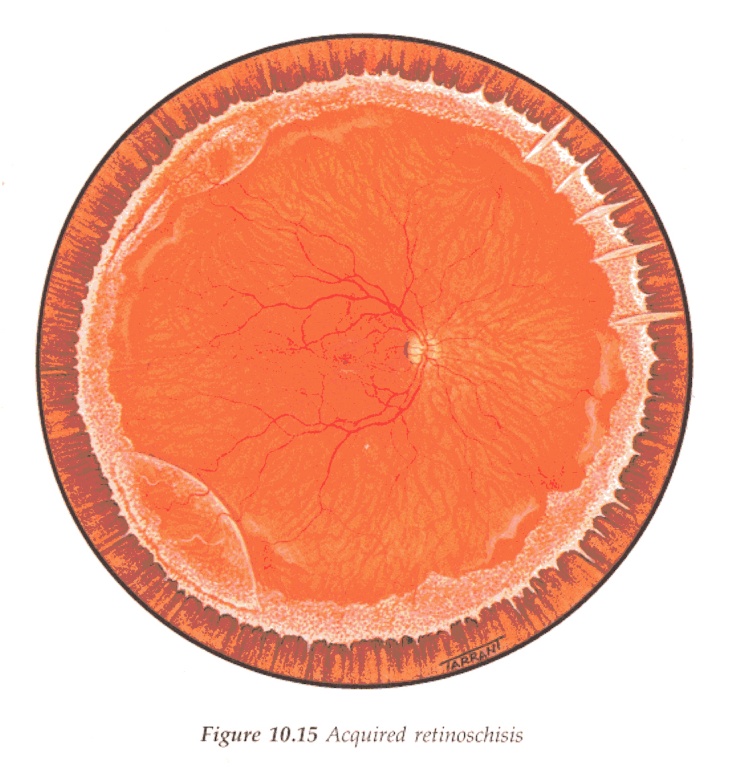 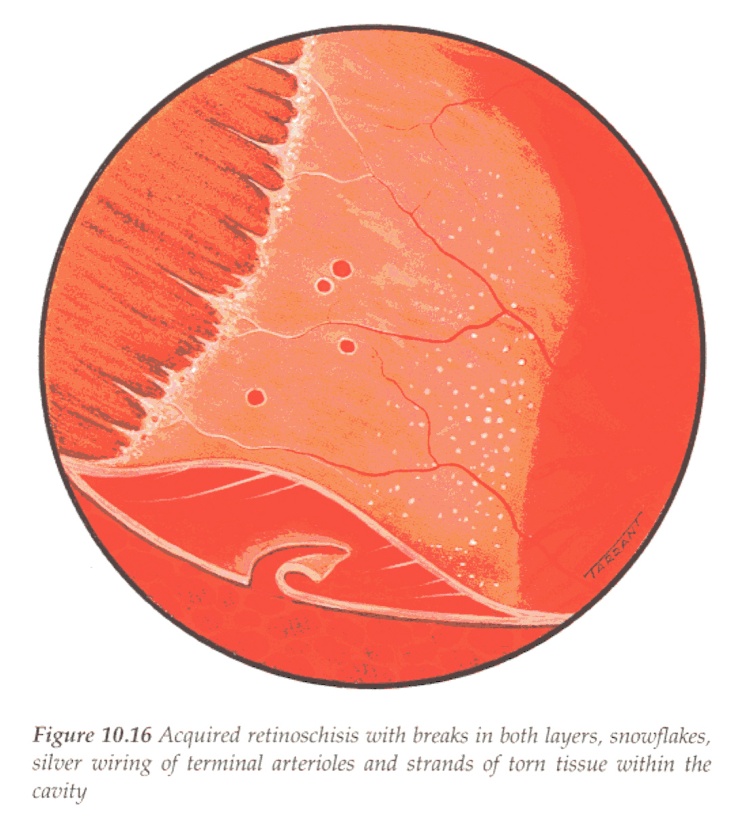 Distacco di Retina Regmatogeno
Retinoschisi acquisita

	Complicanze
		- Rotture retiniche, soprattutto F. Reticolare
		- Distacco di Retina, fori 2 pareti
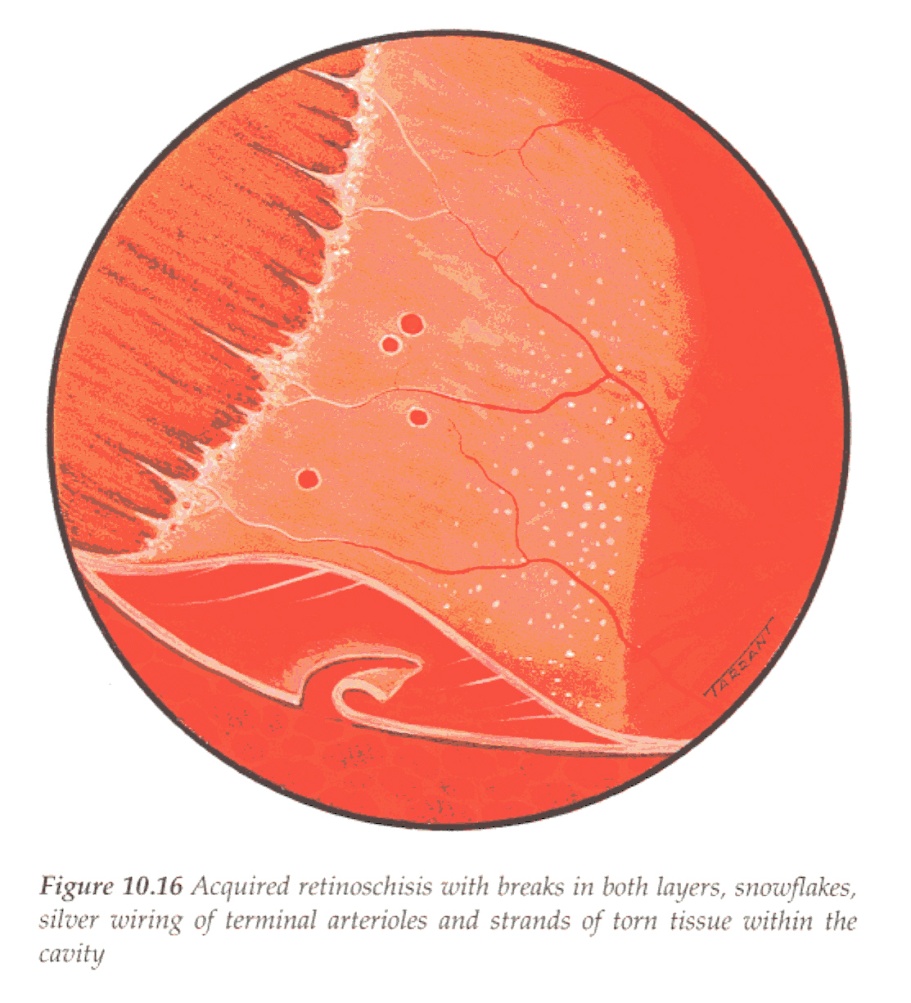 Distacco di Retina Regmatogeno
Retinoschisi acquisita

	DD con DR di lunga durata
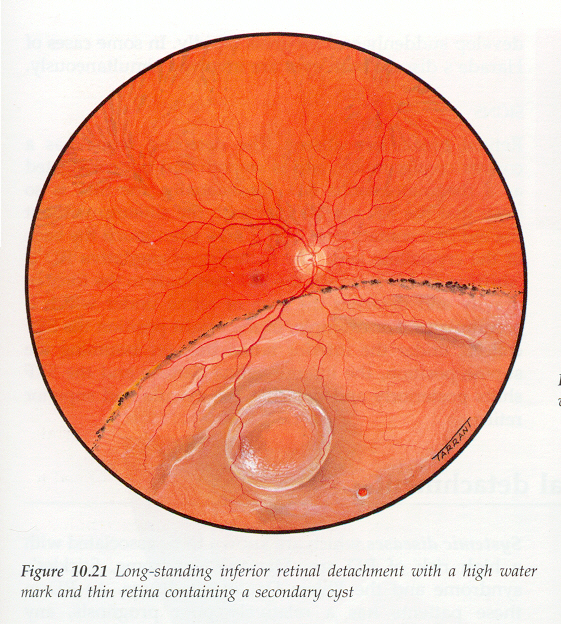 Distacco di Retina Regmatogeno
Bianco con e senza pressione
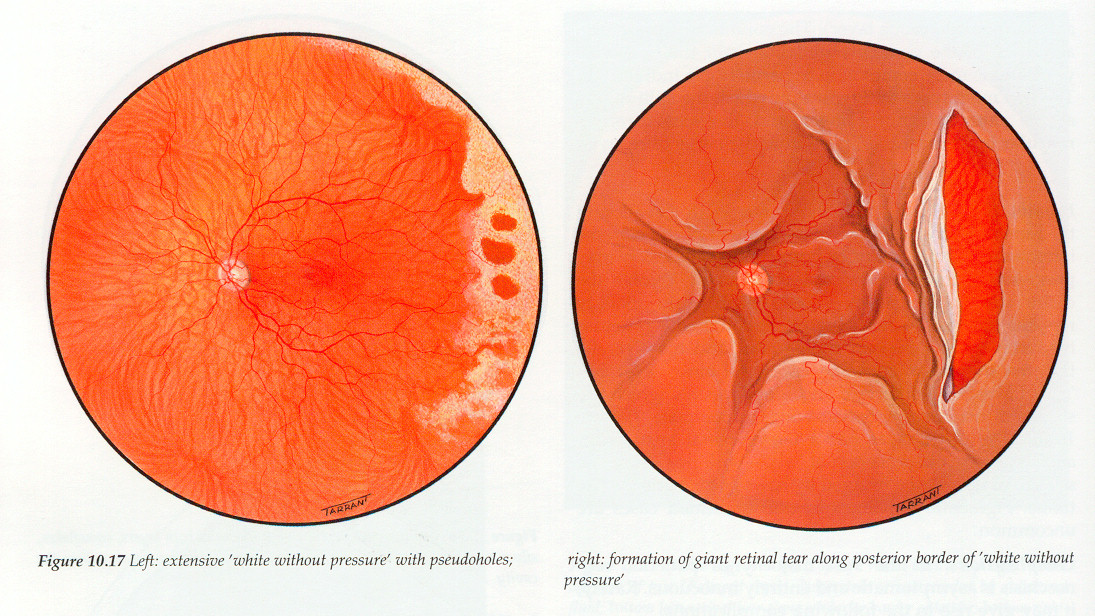 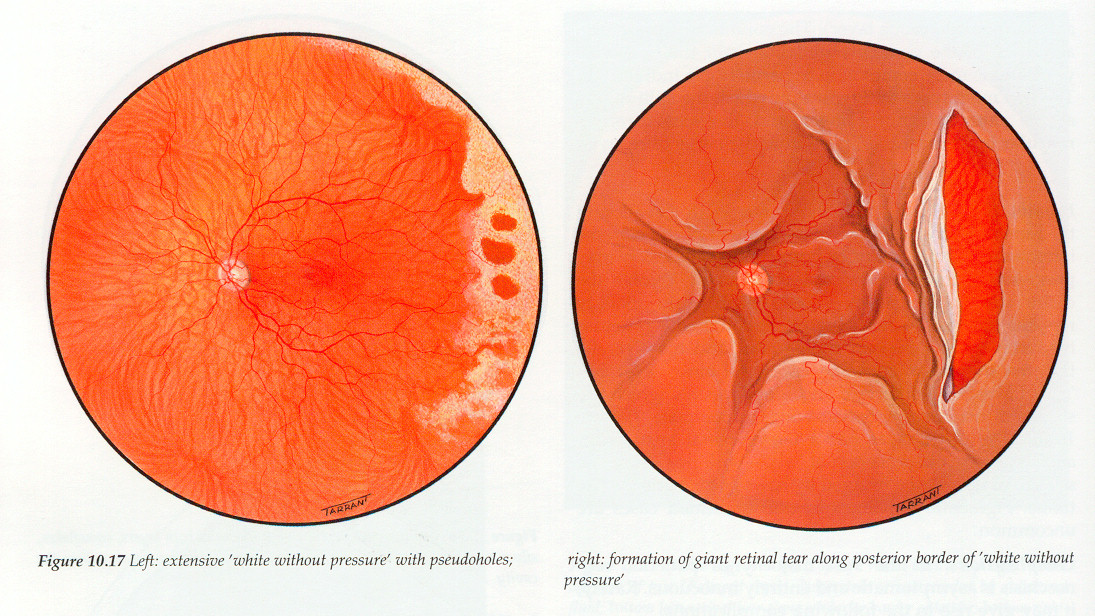 Distacco di Retina Regmatogeno
Bianco con e senza pressione
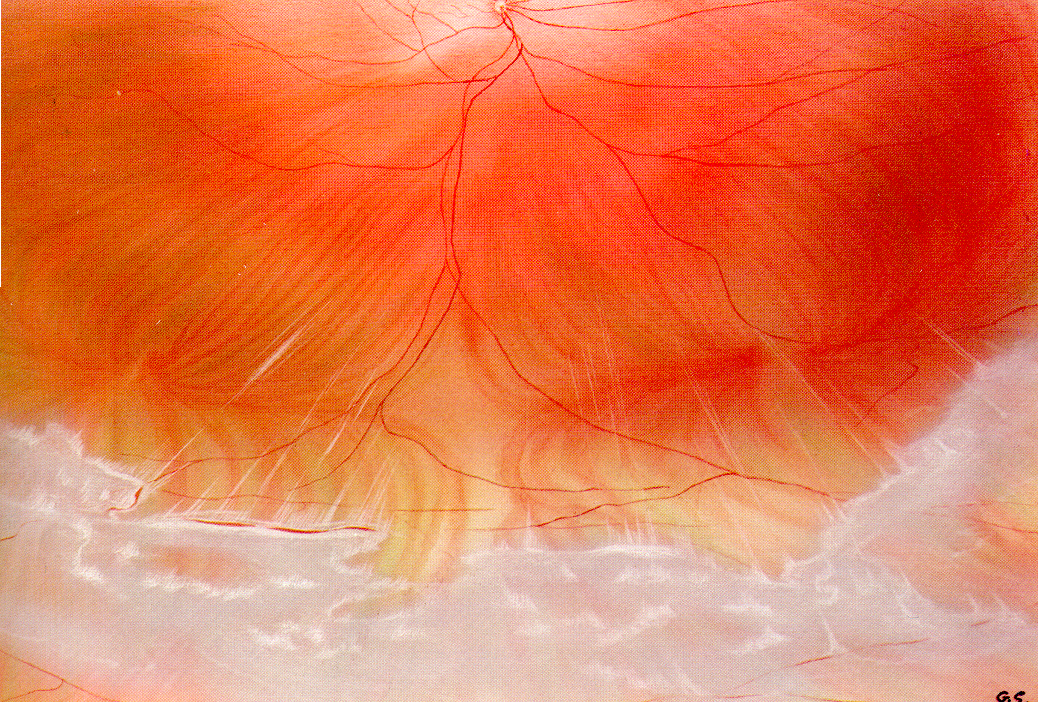 Distacco di Retina
Sintomi
Fotopsie
Miodesopsie
Metamorfopsie
Scotoma
Calo del visus (coinvolgimento polo posteriore)
Distacco di Retina
Diagnosi
Oftalmoscopio
Area distaccata (bozza): opaca, di estensione variabile
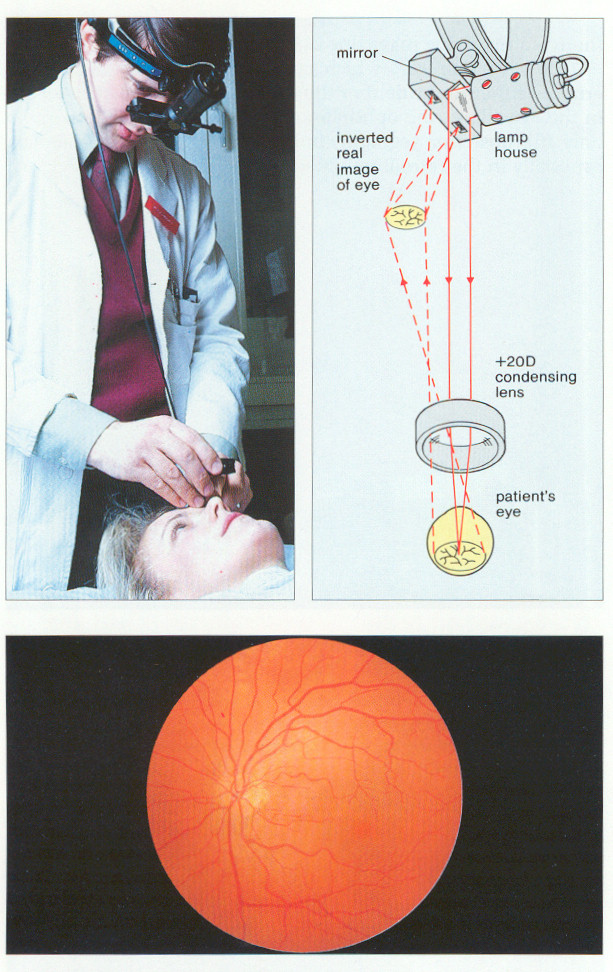 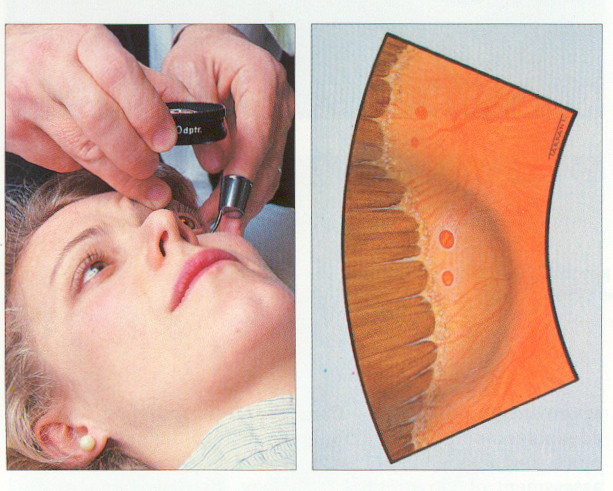 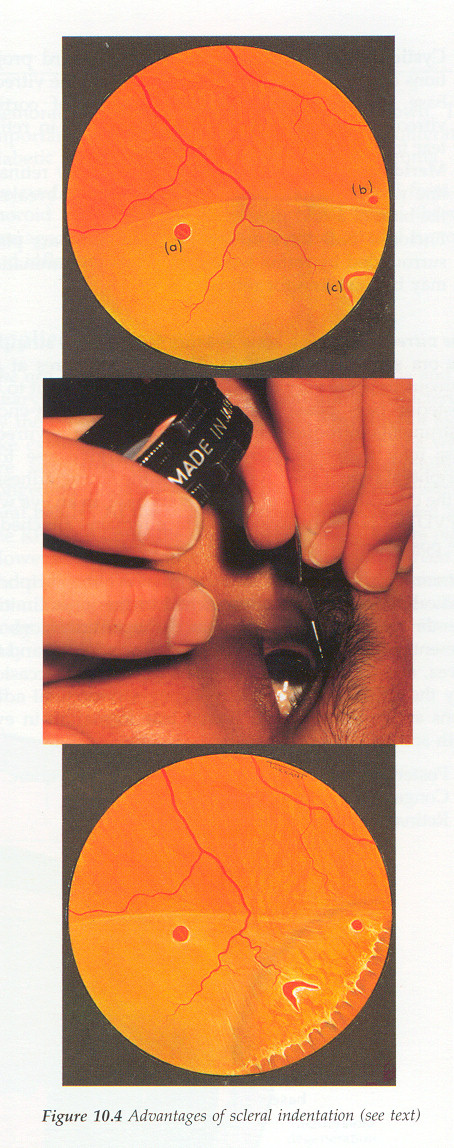 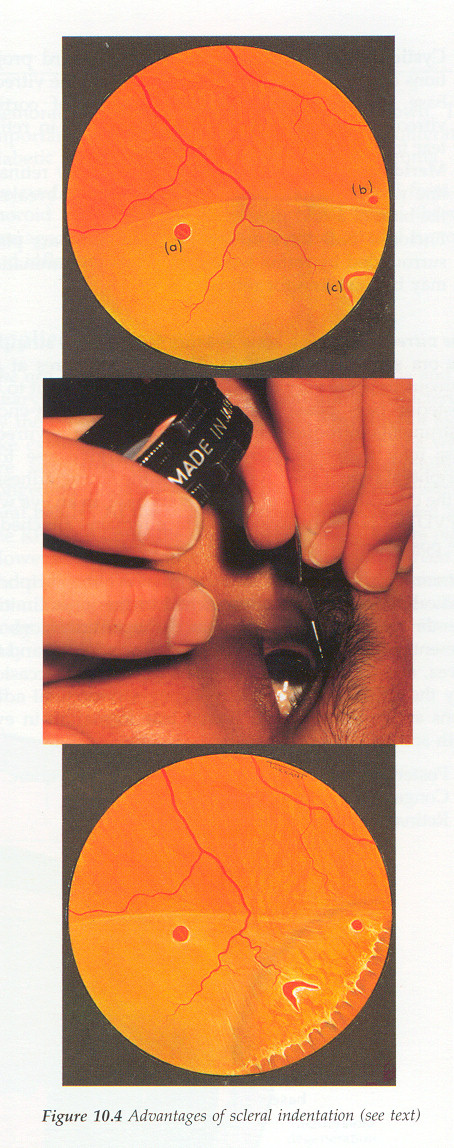 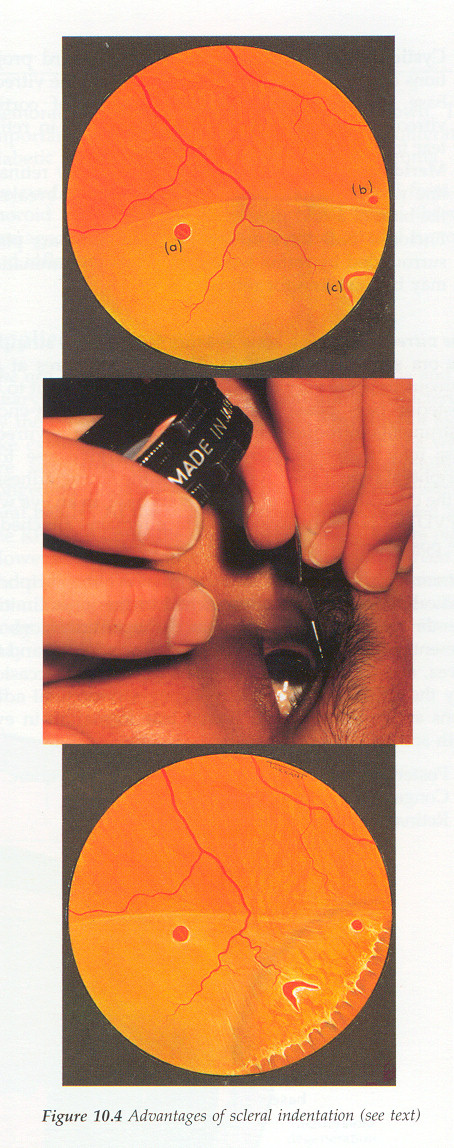 Distacco di Retina Regmatogeno
Prevenzione
Trattamento laser delle rotture e delle aree degenerative regmatogene
Creazione di una cicatrice corioretinica che salda l’EPR alla retina neurosensoriale prevenendo il passaggio di liquido dal vitreo sineretico allo spazio sottoretinico
Distacco di Retina Regmatogeno
Trattamento Laser
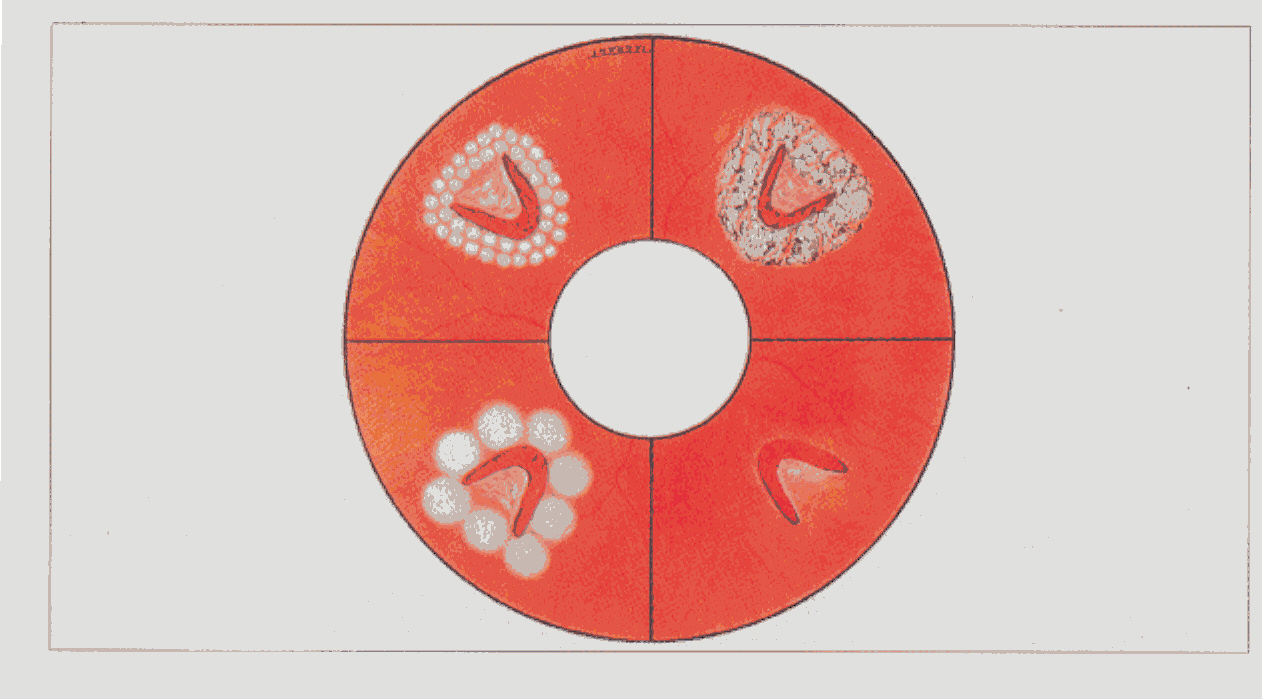 Distacco di Retina Regmatogeno
Trattamento Laser
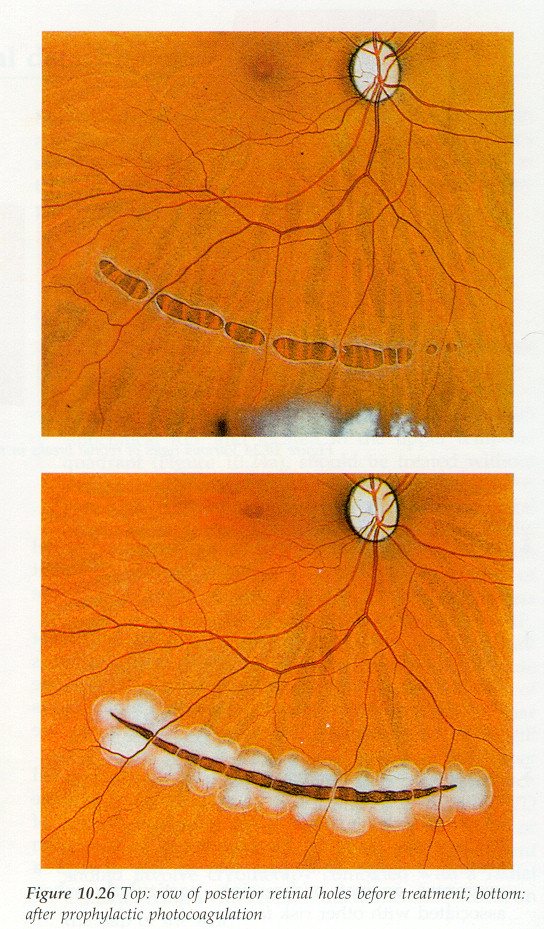 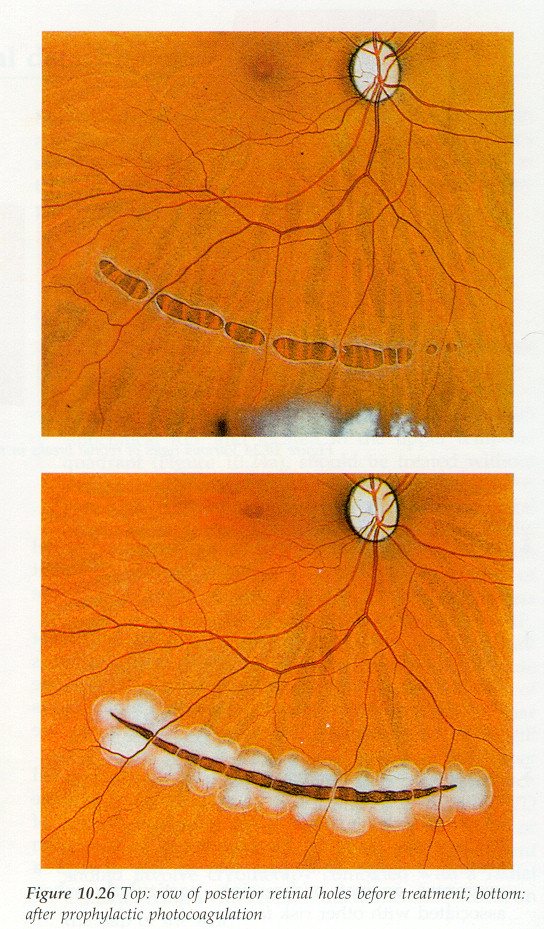 Distacco di Retina Regmatogeno
Trattamento Laser
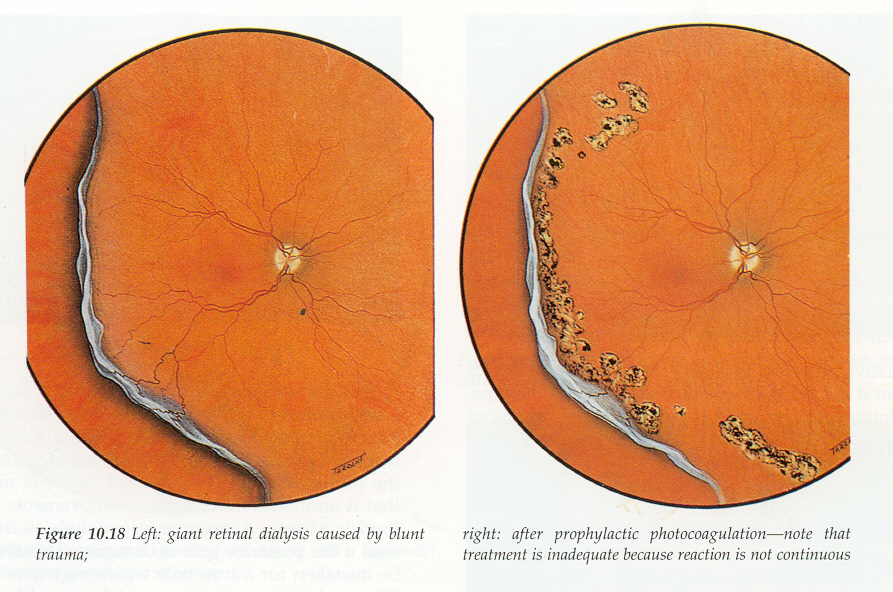 Distacco di Retina Regmatogeno
Trattamento
Chirurgia ab esterno (cerchiaggio)
Pneumoretinopessia
Vitrectomia
Distacco di Retina Regmatogeno
Trattamento Chirurgico ab esterno
Cerchiaggio con bandeletta di silicone
Aderenza coroide - retina
Rispristino funzione tampone vitreale
Indentazione sclerale
Crioapplicazione → cicatrice corioretinica
Distacco di Retina Regmatogeno
Trattamento Chirurgico ab esterno
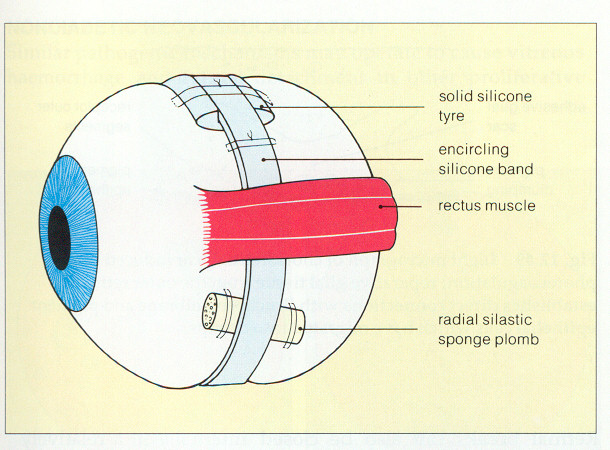 Distacco di Retina Regmatogeno
Trattamento Chirurgico
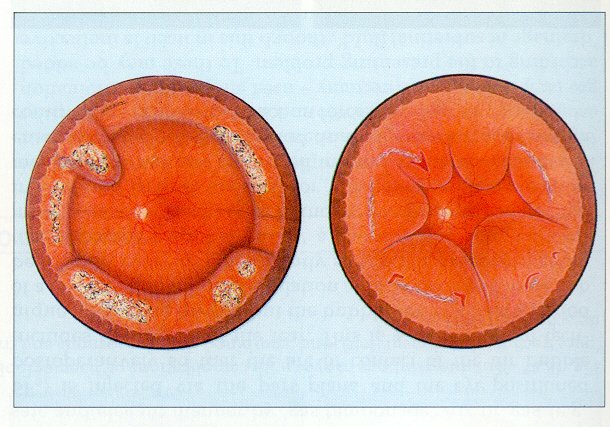 Distacco di Retina Regmatogeno
Trattamento Chirurgico
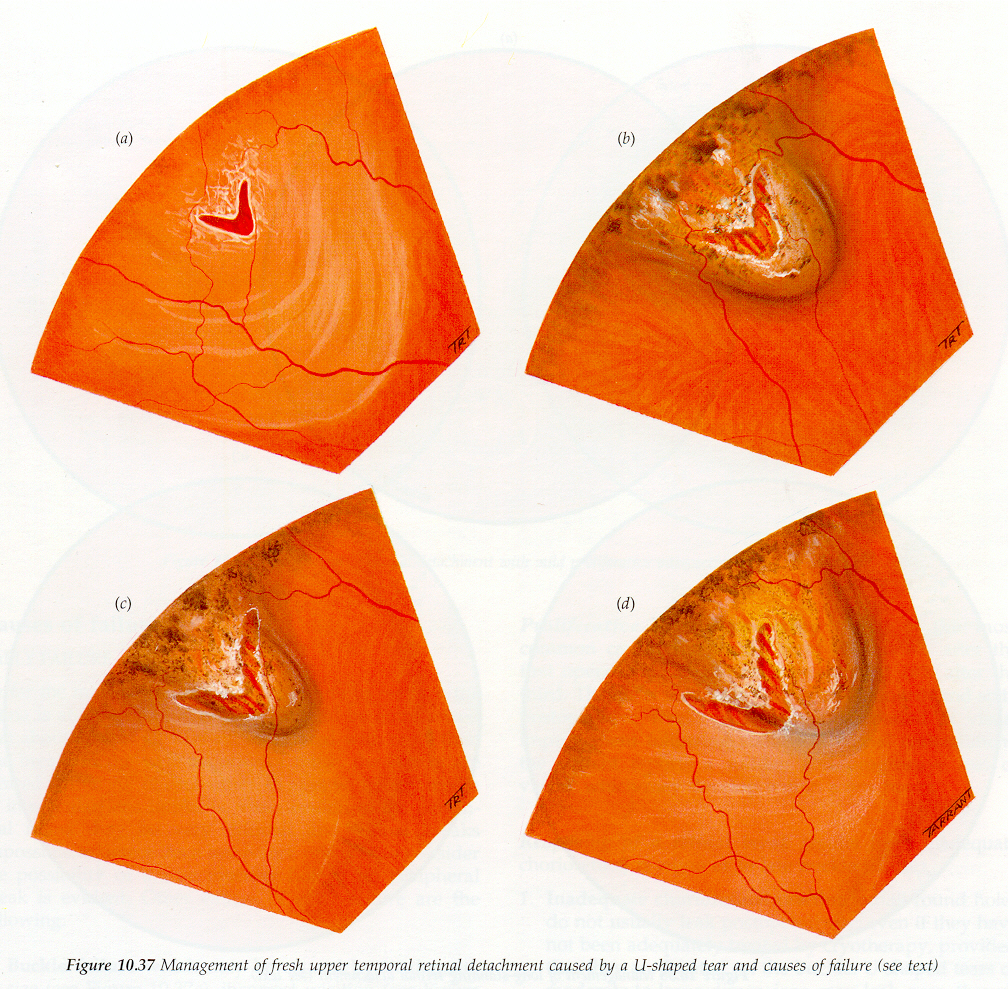 Distacco di Retina Regmatogeno
Trattamento Chirurgico - Pneumoretinopessia
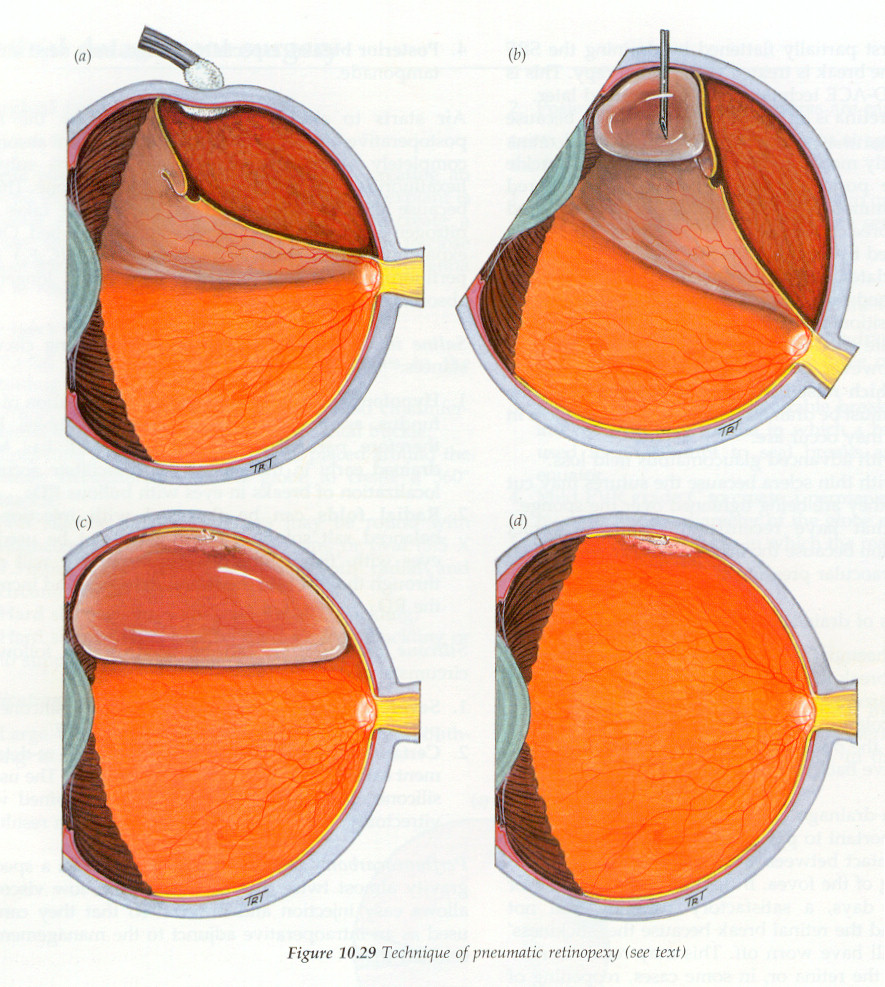 Distacco di Retina Regmatogeno
Trattamento Chirurgico
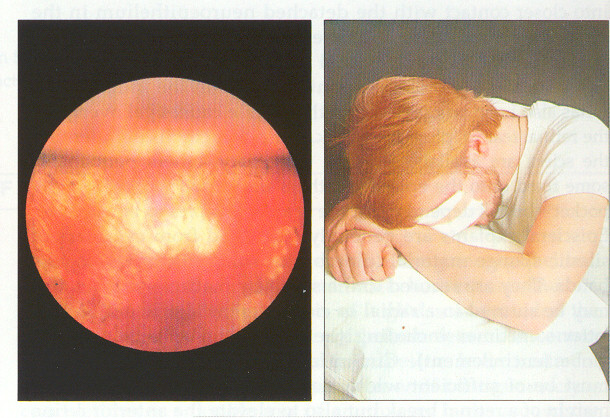 Distacco di Retina Regmatogeno
Trattamento Chirurgico - Vitrectomia
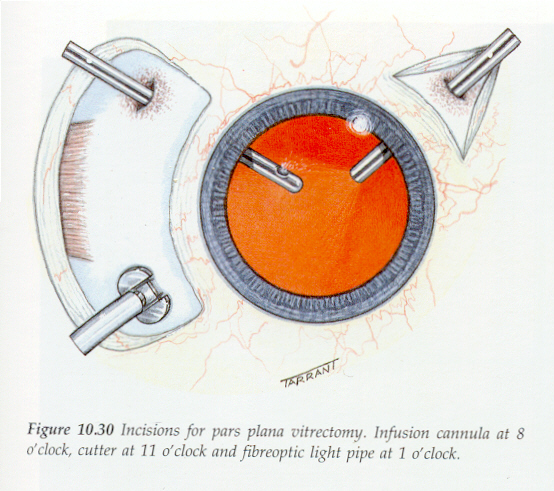 Distacco di Retina Regmatogeno
Trattamento Chirurgico - Vitrectomia
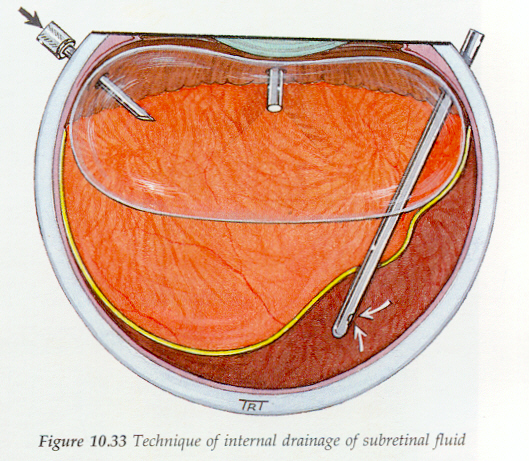 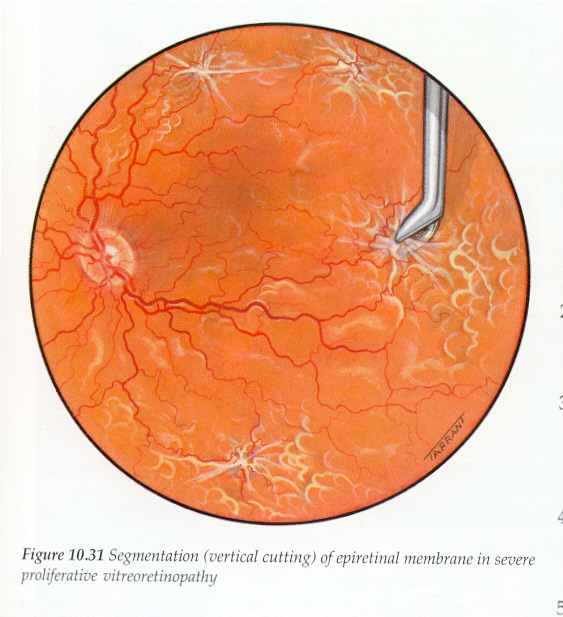 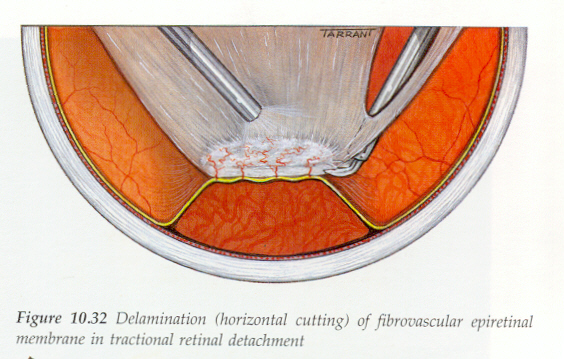